Omgaan met grensoverschrijdend gedrag
Onderwerp: Rollenspellen
Lesprogramma
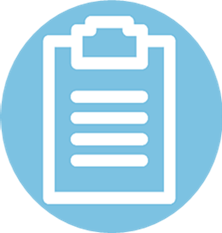 5 min
Lesdoelen 
                             
Rollenspellen

Afronden
70 min
10 min
Rollenspellen
De docent heeft verschillende casussen. Per groepje wordt er een casus gespeeld. 
De overige studenten zijn observanten en geven feedback op elk groepje
Nabespreken
Hoe was het voor je om een rollenspel te spelen
Wat heb je ervan geleerd?
Wat neem je mee naar je werk?